Dr. Syafiqah Saidin
CHAPTER 4Biomaterials Ceramic
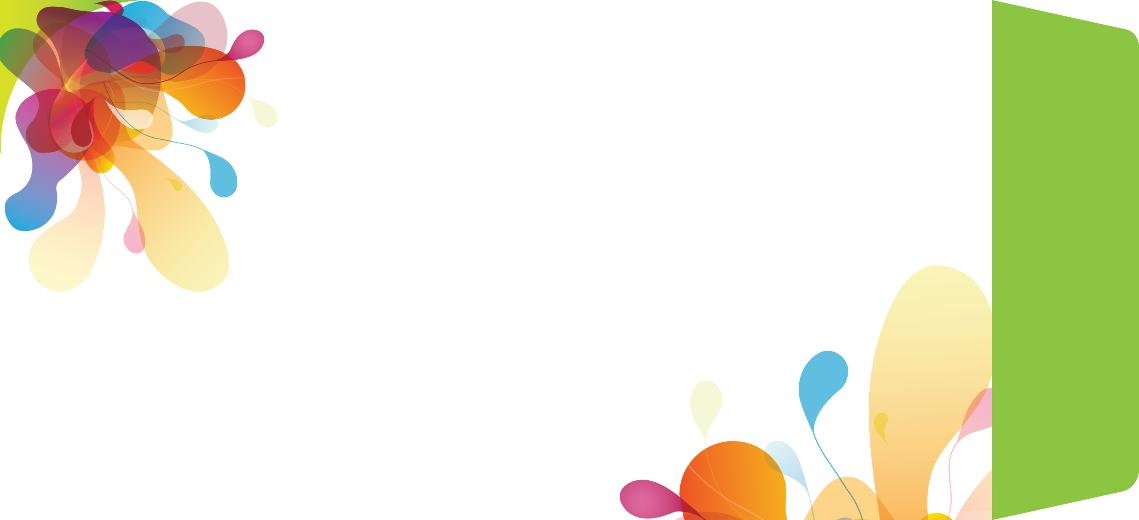 SMBE3313
2016/2017 Semester 1
Dr. Syafiqah Saidin
OUTLINE
Ceramic
Bioceramic
Alumina
Bioactive Ceramic
Bioactivity test – In-Vitro SBF
Bioactive Glass
Bioactive Glass Ceramic
Calcium Phosphate
CaP Production
Dr. Syafiqah Saidin
Ceramic
Ceramic
Inorganic solid material composed of metal, non-metal or metalloid atoms primarily held in ionic and covalent bonds.

Compounds formed between metallic and non-metallic elements such as alumina (Al2O3), calcium oxide (CaO), and silicon nitride (Si3N4).
General properties
Typically crystalline in nature
Usually inorganic
Highly inert
Hard and brittle
High compressive strength
Generally good electric and thermal insulators
Good aesthetic appearance
Transparency to light
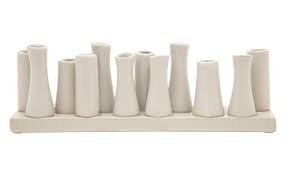 [Speaker Notes: Metalloid is between metal and non-metal such as silica, boron, germanium]
Dr. Syafiqah Saidin
Ceramic
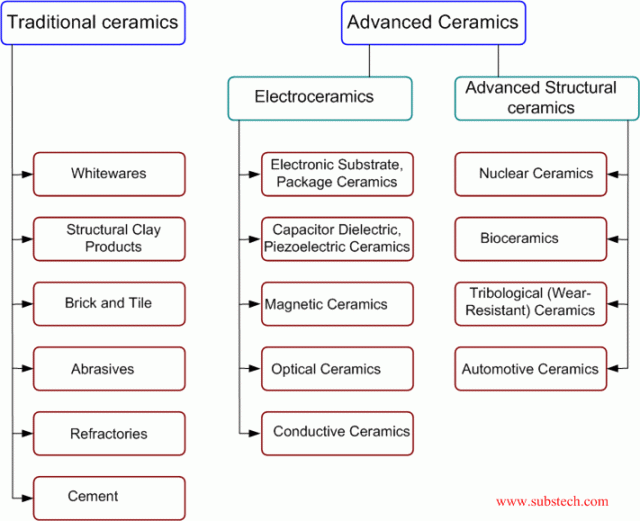 http://www.substech.com/dokuwiki/doku.php?id=general_classification_of_ceramics
Dr. Syafiqah Saidin
Introduction to Bioceramic
Bone scaffold
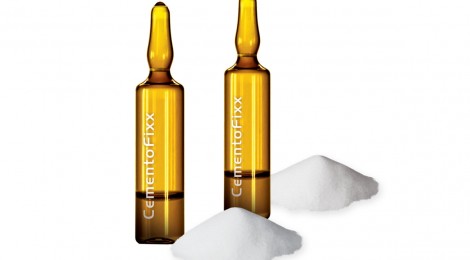 Bioceramic
The class of ceramics used for repair and replacement of diseased and damaged parts of the organ.
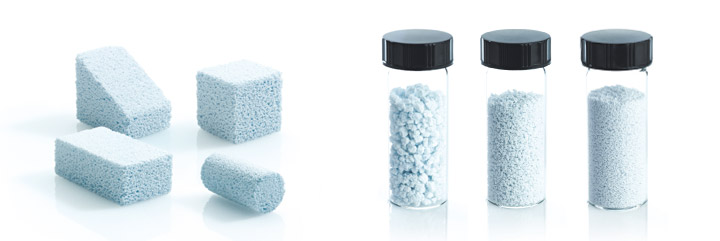 Bone cement
Implantable ceramic
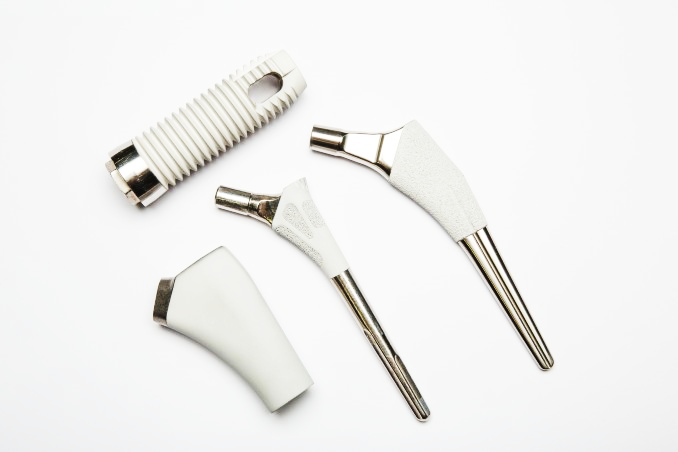 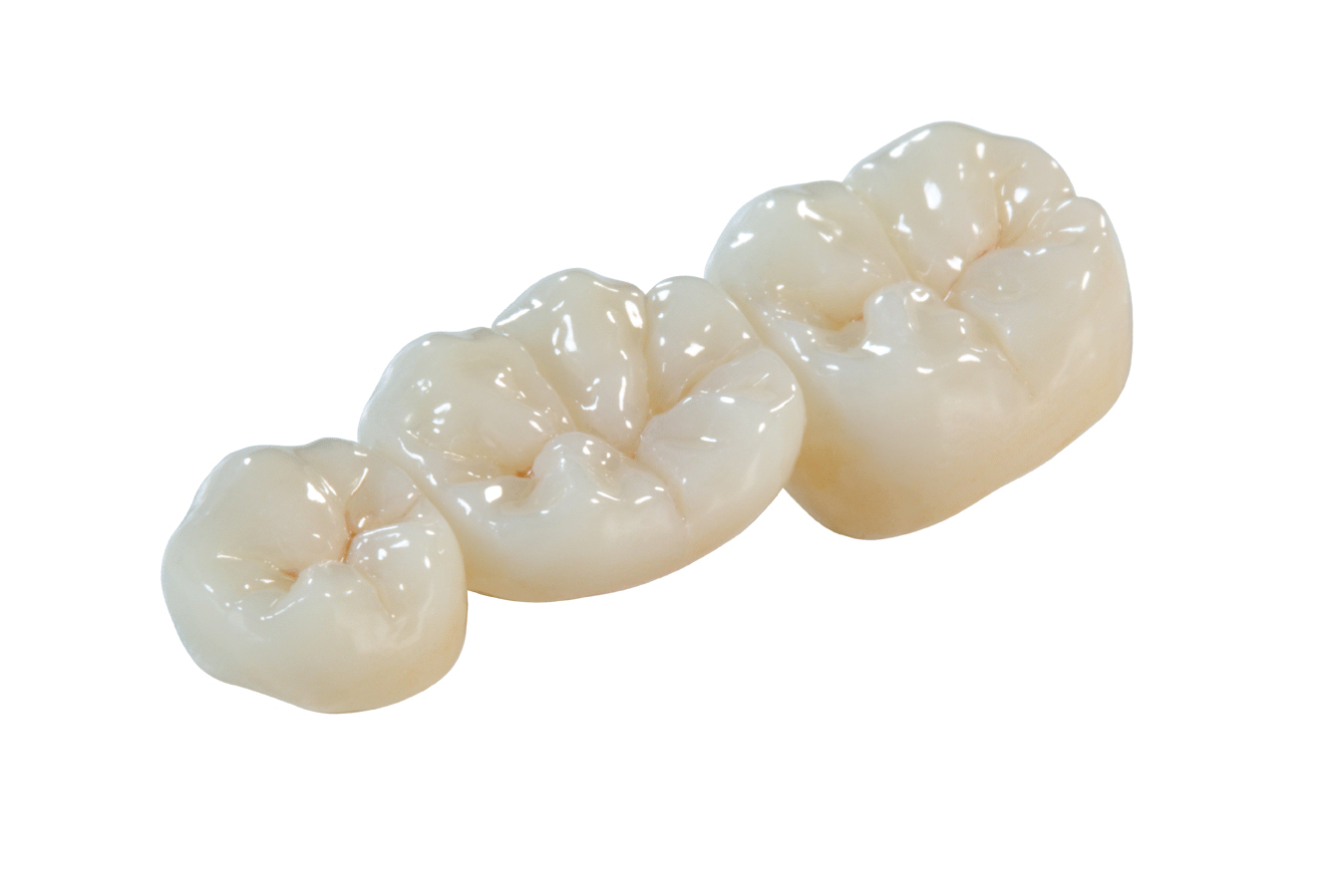 Implant coating
Prosthesis crown
http://www.ceramisys.com/bone_graft_substitutes.html
http://tlzzirconia.blogspot.my/
http://apsmaterials.com/biomedical/
http://siddharthatrust.com/2013/04/bone-cement-in-orthopaedics-powerpoint-presentation/
Dr. Syafiqah Saidin
Introduction to Bioceramic
Dr. Syafiqah Saidin
Introduction to Bioceramic
Calcium sulphate, CaSO4
Coral calcium carbonate, CaCO3
Calcium phosphate, CaP
α-TCP, ß-TCP
OCP
DCP
TTCP
Alumina, Al2O3
Zirconia, ZrO2
Carbon
Sintered hydroxyapatite, HA
Silicon nitride, Si3N4
Silicon carbide, SiC
Calcium aluminate, CaAl2O4
HA
Bioglass
Glass ceramic
Dr. Syafiqah Saidin
Bioceramic Materials
Carbon
Other bio-ceramics
Dr. Syafiqah Saidin
Alumina
Dense, hard, wear resistance and stable in chemical environment
Widely used in the application of total hip joint replacement as materials for femoral head
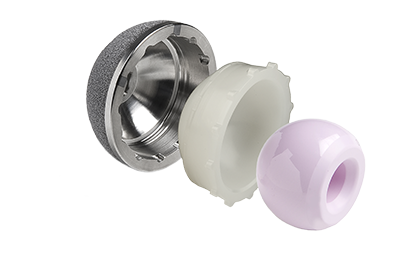 Ceramic utilization in total hip joint replacement
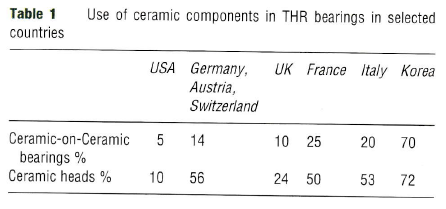 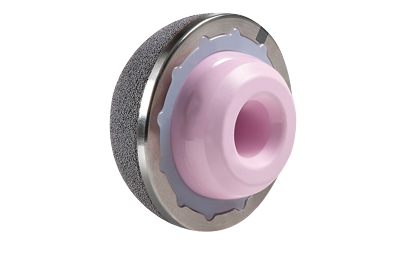 C. Piconi, “Ceramics – Inert ceramics”, Comprehensive Biomaterials: Metallic, Ceramic and Polymeric Biomaterials, P. Ducheyne, Elsevier Ltd, 2011.
http://www.zimmer.com/medical-professionals/products/hip/continuum-acetabular-system.html
Dr. Syafiqah Saidin
Alumina – History as Bioceramic
Improvement in ceramic density by reducing grain size and homogenous distribution
Improvement in purity of materials
Improvement in production through hot isostatic pressing (HIP) and engraving laser
Introduction of mechanical test for final quality assurance
Dr. Syafiqah Saidin
Alumina – History as Bioceramic
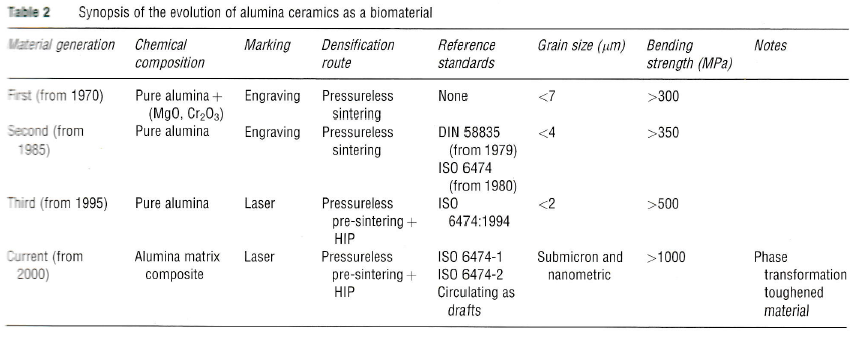 C. Piconi, “Ceramics – Inert ceramics”, Comprehensive Biomaterials: Metallic, Ceramic and Polymeric Biomaterials, P. Ducheyne, Elsevier Ltd, 2011.
Dr. Syafiqah Saidin
Alumina
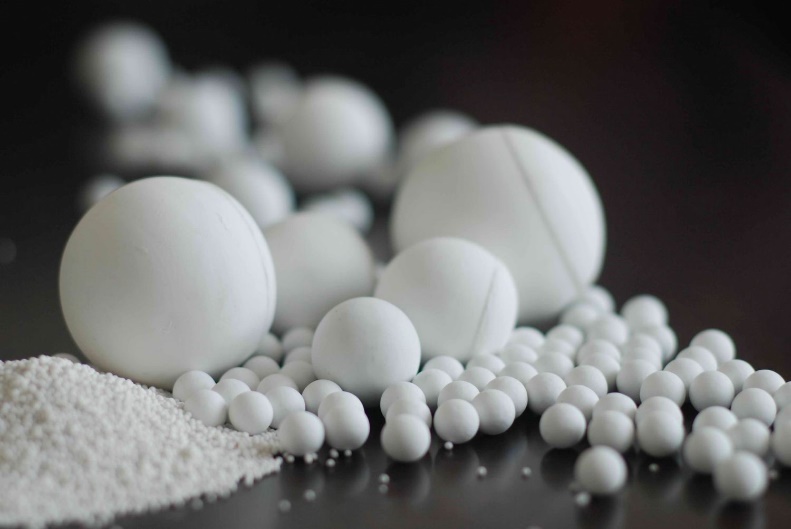 Alumina / Aluminium oxide, Al2O3
High melting point
High wettability
Resistant to scratch
High hardness : 2000-2200 Gpa. 
Resistance to strong acids such as HCl and H3PO4
Biocompatible, minimal growth of bone and fibrous tissues
Disadvantage:
Moderate tensile and bending resistance
Brittle
Low electric and thermal conductivity
Complex and costly machining process due to high melting point
[Speaker Notes: High chemical and physical stability]
Dr. Syafiqah Saidin
Alumina
α-alumina / corundum

Alumina heated to >1200oC
Closed packed hexagonal arrangement
High thermodynamically stable
Highest oxidative state
α-alumina forms several germstone:
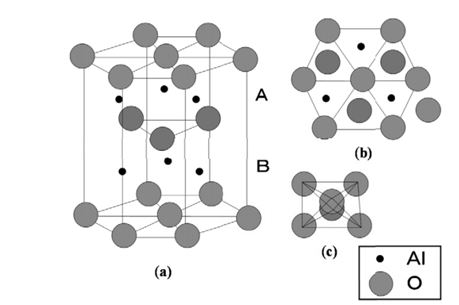 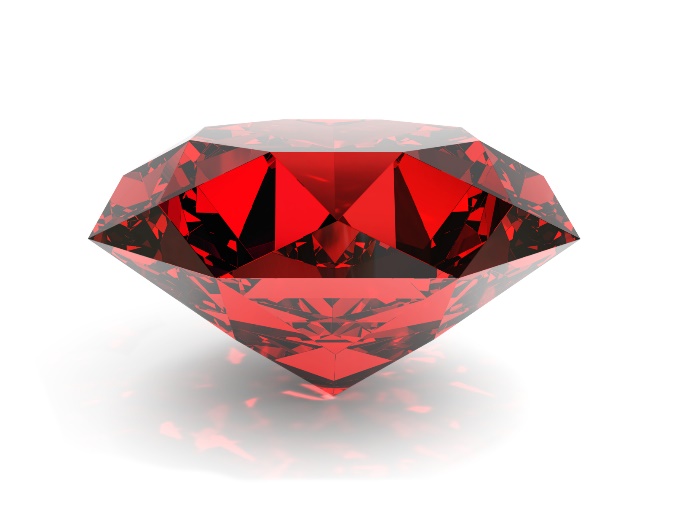 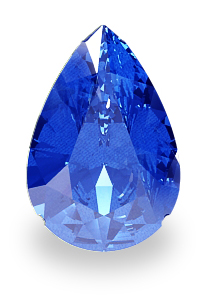 Sapphire (Blue color from Ti)
Ruby (Red color from Cr)
http://voitlab.com/courses/thermodynamics/index.php?title=Advanced_NanoFabric_Engineering
[Speaker Notes: Highest oxidative state: No more oxidation. High chemical and physical stability]
Dr. Syafiqah Saidin
Alumina
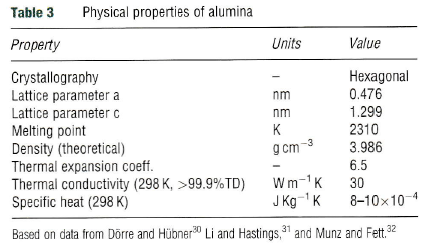 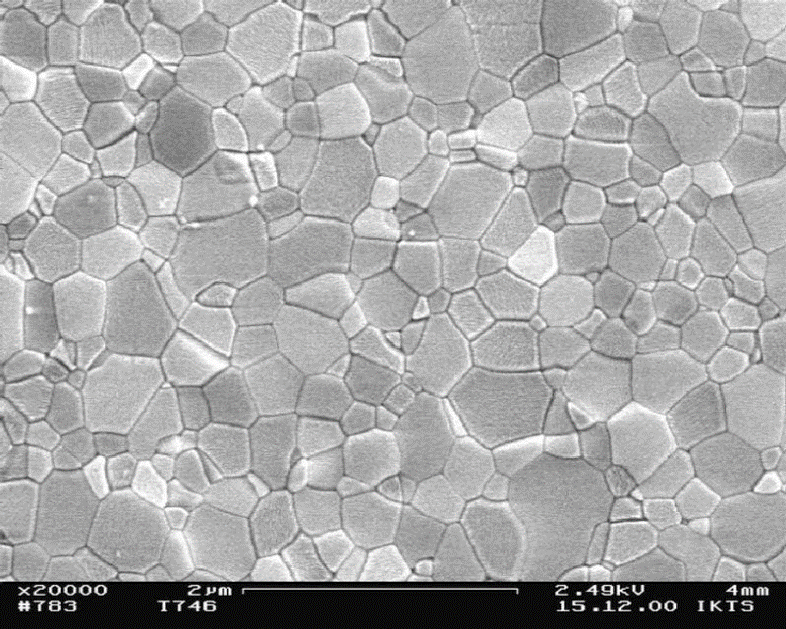 Medical grade alumina : 
Max 0.5% sintering additive 
MgO : To control discontinuous grain growth and to achieve optimum density and grain size
Cr2O3 : To improve hardness as addition of MgO will reduce alumina’s hardness 
The ceramics precursor must be free of impurities such as CaO, NaO and SiO2 to fabricate homogenous, high density and pore free structure
Highly pure microstructure of sintered α-Al2O3 grinding balls. Average grain size 0.41 µm
C. Piconi, “Ceramics – Inert ceramics”, Comprehensive Biomaterials: Metallic, Ceramic and Polymeric Biomaterials, P. Ducheyne, Elsevier Ltd, 2011.
http://www.ikts.fraunhofer.de/en/departments/structural_ceramics/oxide_ceramics/materials_synthesis_development/highly_wear_resistant_Al2O3_grinding_balls.html
[Speaker Notes: Fail without plastic deformation. Thermal cycle must be controlled to avoid dissolution of MgO]
Dr. Syafiqah Saidin
Alumina
Total hip replacement application:

The main manufacturer worldwide, utilizing alumina is CeramTec Ag, Plochingen, Germany
Fabrication process (Powders consolidation)
[Speaker Notes: HIP: high pressure at relatively high temp]
Dr. Syafiqah Saidin
Alumina
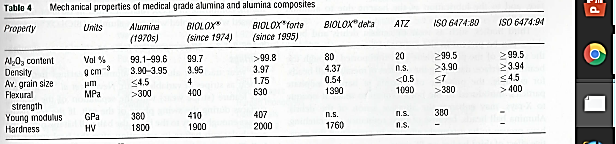 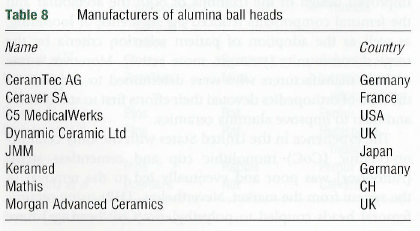 C. Piconi, “Ceramics – Inert ceramics”, Comprehensive Biomaterials: Metallic, Ceramic and Polymeric Biomaterials, P. Ducheyne, Elsevier Ltd, 2011.
Dr. Syafiqah Saidin
Alumina
Other medical devices application:

Ceramic knee replacement
High wettability alumina by synovial fluid  is suitable for the lubrication of articulating surface
Lower wear rate
Better scratching resistance compared to metallic implant
Prevent allergic reaction
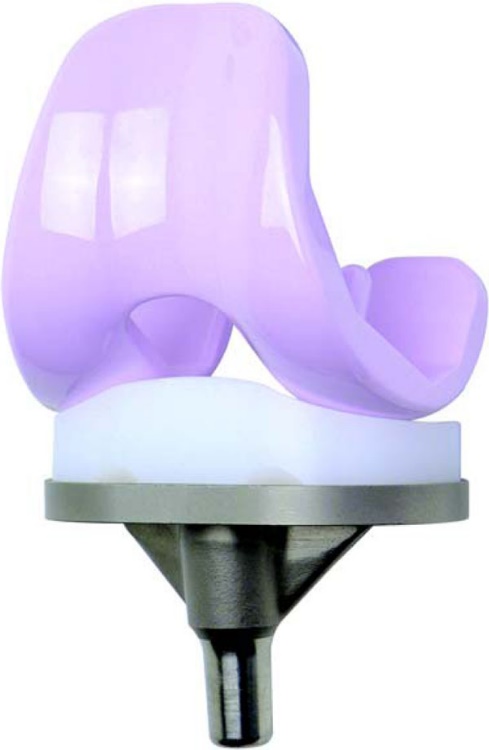 http://benthamopen.com/FULLTEXT/TOORTHJ-6-172
Dr. Syafiqah Saidin
Alumina
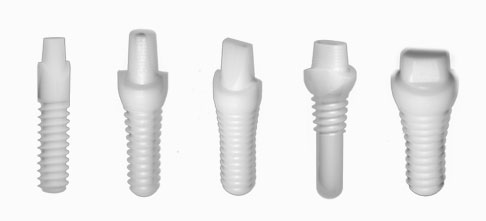 Other medical devices application:

Alumina dental implant (Japan)
Synthetic sapphire
 Aesthetically
Clear and transparent gingival emergence

Inorbital implant
High biocompatibility
High porosity
Hardness for eye movement
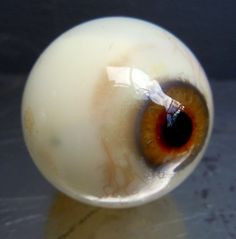 http://www.mdperio.com/
https://www.pinterest.com/acuriouswork/cabinet-of-curiosities/
Dr. Syafiqah Saidin
Bioactive Ceramic
Osteointegration
Ability to integrate with surrounding bone

Osteoinductive 
Capable of promoting differentiation of cells

Osteoconductive 
Support bone growth and facilitate ingrowth of surrounding bones
Dr. Syafiqah Saidin
Bioactive Ceramic
Bioactive
Compatible with bone cells and has an ability to integrate with bone while stimulating bone growth
Enhancement of bone formation on bioactive ceramic due to high pool calcium ions
Dissolution of bioactive materials while deposition of CaP layer mimicking bone mineral phase
[Speaker Notes: Mg2+, K+, CO32- and Cl- are also deposited together with Ca-P. No fibrous capsule formation]
Dr. Syafiqah Saidin
Bioactive Ceramic
C. Piconi, “Ceramics – Inert ceramics”, Comprehensive Biomaterials: Metallic, Ceramic and Polymeric Biomaterials, P. Ducheyne, Elsevier Ltd, 2011.
Dr. Syafiqah Saidin
Bioactive Ceramic
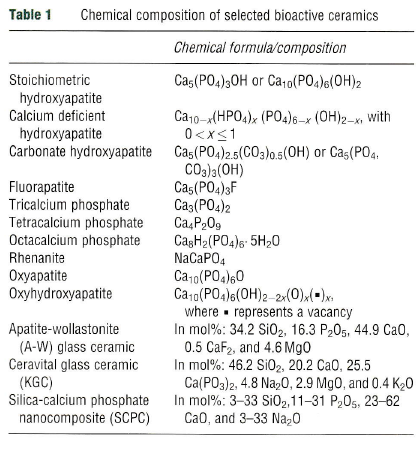 C. Piconi, “Ceramics – Inert ceramics”, Comprehensive Biomaterials: Metallic, Ceramic and Polymeric Biomaterials, P. Ducheyne, Elsevier Ltd, 2011.
Dr. Syafiqah Saidin
Bioactive Ceramic
Resorbable / degradable bone graft
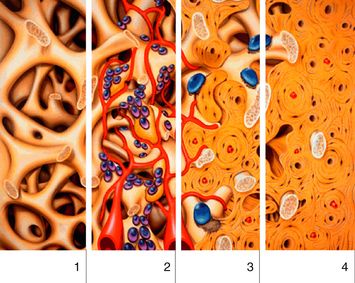 Dissolution of bone graft materials will create porosity and leave empty spaces
Complete dissolution of bone graft while allowing complete bone formation and remodeling
Proliferation of bone cells that lead to osseointegration
Deposition of bone cells and integration of blood capillaries within the empty spaces
http://pocketdentistry.com/basics-of-bone-grafting-and-graft-materials/
Dr. Syafiqah Saidin
Bioactive Ceramic
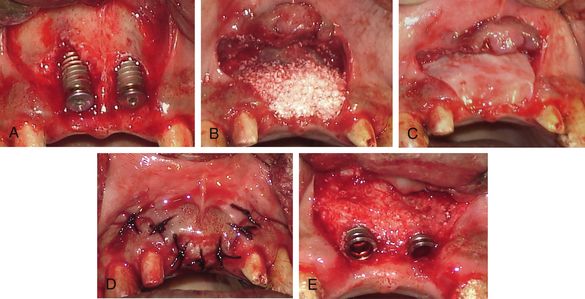 Guided bone regeneration membrane
Bone graft materials
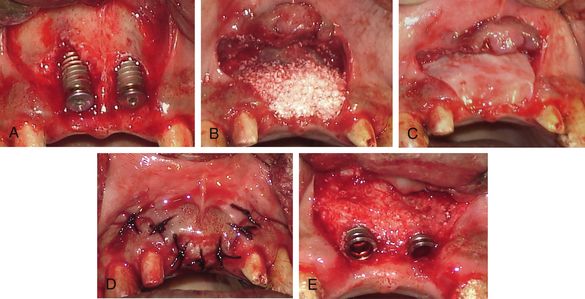 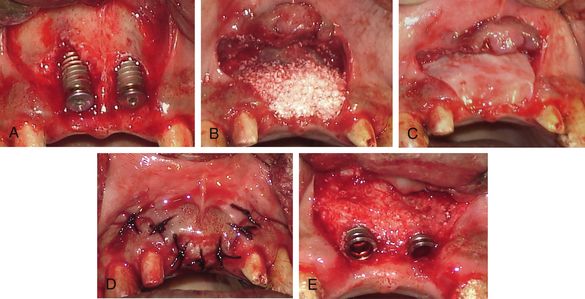 Restoration of resorbable / degradable bone graft and guided bone regeneration membrane for prosthodontic application
Dental implant
http://pocketdentistry.com/basics-of-bone-grafting-and-graft-materials/
Dr. Syafiqah Saidin
Bioactivity Test : In-Vitro SBF
Simulated body fluid (SBF) solution : Tris buffer with pH and ionic composition similar to blood plasma

In-vitro SBF bioactivity test : 
To investigate the ability of the sample to induce apatite (bone mimic) formation
Immersion of sample in SBF for several weeks at physiological temperature
Visualization of apatite formation by SEM or FESEM
Screening test to predict bone growth on sample
In real situation, bone growth might be disturbed by sample dissolution as well as serum protein and cell adhesion
Dr. Syafiqah Saidin
Bioactivity Test : In-Vitro SBF
Comparison between ionic concentration in SBF and human blood plasma
C. Piconi, “Ceramics – Inert ceramics”, Comprehensive Biomaterials: Metallic, Ceramic and Polymeric Biomaterials, P. Ducheyne, Elsevier Ltd, 2011.
Dr. Syafiqah Saidin
Bioactivity Test : In-Vitro SBF
Experimental procedure of in-vitro SBF bioactivity test
Preparation of SBF solution at 36 - 37oC, pH 7.4
Immersion of bioactive sample in SBF solution from 3 days up to 1 months
Immersion parameter: Waterbath incubation at 37oC in a mild shaking condition
Refreshing the solution every day 
Collection of the sample at specific time point
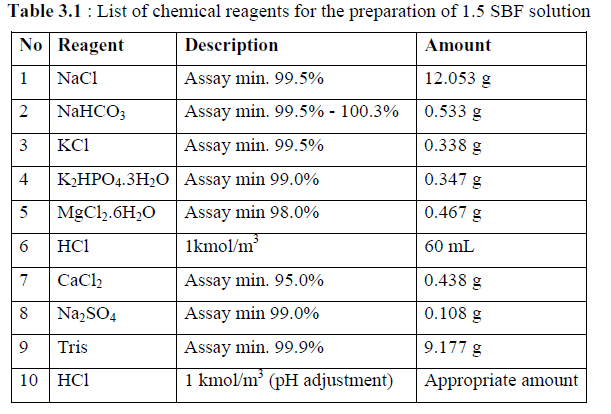 S. Saidin, “Immobilisation of Hydroxyapatite & Silver Nanoparticles,: Bioactive & Antibacterial Coating on Metallic Implant”, Lamber Academic Publishing, Germany, 2013.
Dr. Syafiqah Saidin
Bioactivity Test : In-Vitro SBF
Experimental procedure of in vitro SBF bioactivity test
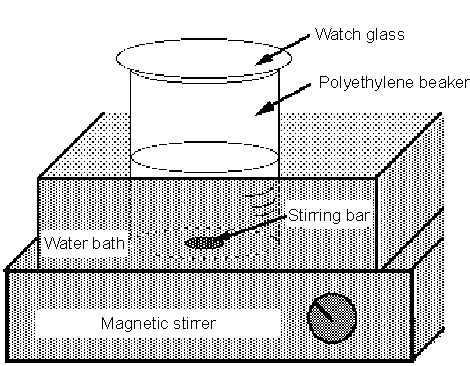 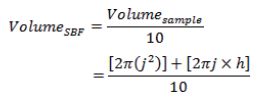 S. Saidin, “Immobilisation of Hydroxyapatite & Silver Nanoparticles,: Bioactive & Antibacterial Coating on Metallic Implant”, Lamber Academic Publishing, Germany, 2013.
http://www.life.kyutech.ac.jp/~tmiya/SBF-e.html
Dr. Syafiqah Saidin
Bioactivity Test : In-Vitro SBF
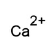 Immersion of bioceramic in SBF solution
Saturation of calcium ions on the bioactive ceramic surface
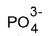 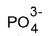 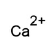 Simulated body fluid (SBF) solution
Bioceramic
Bioceramic
Mechanism of apatite layer formation
Dr. Syafiqah Saidin
Bioactivity Test : In-Vitro SBF
Electrostatic interaction of phosphate ions to the bound calcium ions
Formation of apatite layer which is influenced by time
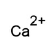 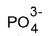 Simulated body fluid (SBF) solution
Apatite layer
The longer the immersion time in SBF, the thicker the apatite layer
Bioceramic
Mechanism of apatite layer formation
Dr. Syafiqah Saidin
Bioactivity Test : In-Vitro SBF
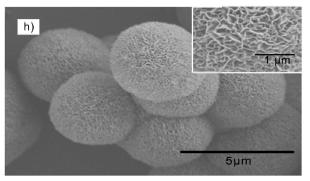 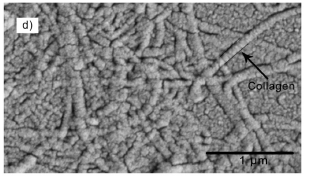 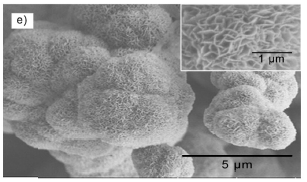 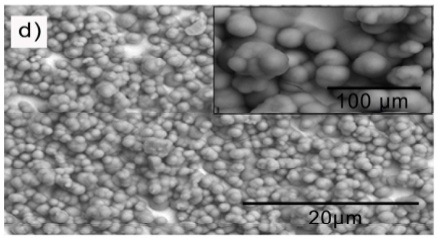 Formation of apatite layer on bioactive collagen sample
Z. Tapsir and S. Saidin, “Synthesis and Characterization of Collagen-Hydroxyapatite Immobilized on Polydopamine Grafted Stainless Steel”, Surface & Coatings Technology, vol. 285, pp. 11-16, 2016.
Dr. Syafiqah Saidin
Bioactive Glass
Most common composition
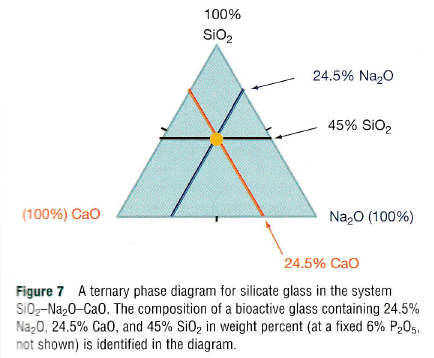 Network chemical stability
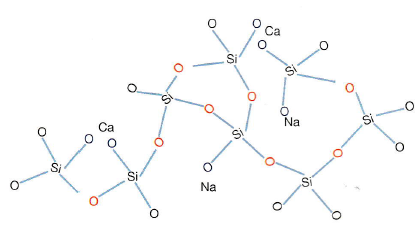 Bridging O2
Non-bridging O2
Network modifier that facilitate glass melting
C. Piconi, “Ceramics – Inert ceramics”, Comprehensive Biomaterials: Metallic, Ceramic and Polymeric Biomaterials, P. Ducheyne, Elsevier Ltd, 2011.
[Speaker Notes: Reactive. Bridgg/Non bridgg = bioactivity and resorbability. Low ratio, low bioactive]
Dr. Syafiqah Saidin
Bioactive Glass
>60% SiO2: Chemically stable but not bioactive
45% SiO2: Very bioactive
Bioactive
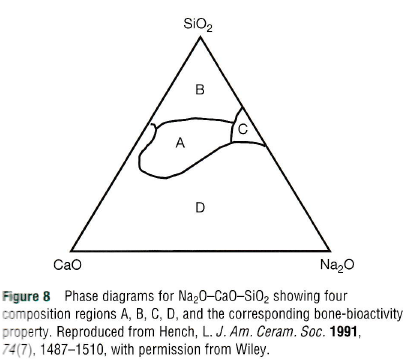 Chemically stable and bioinert
Resorbable in 10-30 days
Very bioactive with strong interfacial bond  within 30 days
Non-practical glass
C. Piconi, “Ceramics – Inert ceramics”, Comprehensive Biomaterials: Metallic, Ceramic and Polymeric Biomaterials, P. Ducheyne, Elsevier Ltd, 2011.
[Speaker Notes: Additive ions: MgO, K2O, B2O3, Al2O3, Zr2O3, CaF2, Ta2O5: May improve properties but limit by bioactivity property]
Dr. Syafiqah Saidin
Bioactive Glass
Mechanism of apatite layer formation
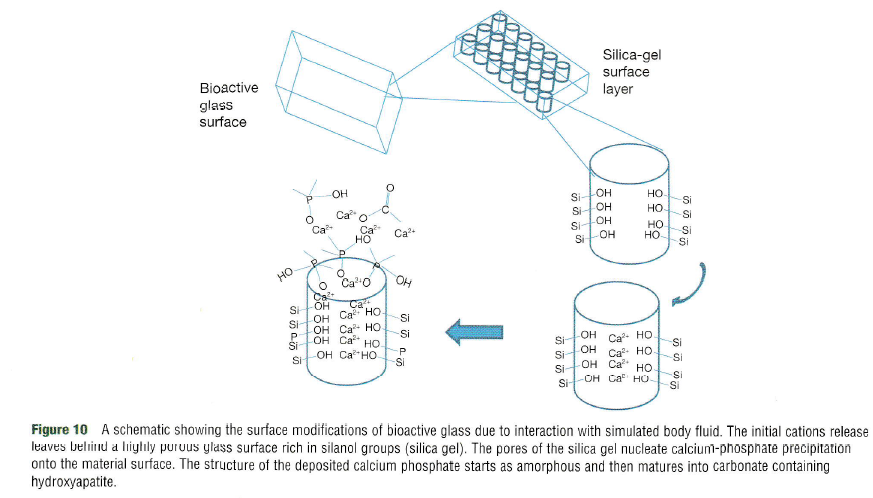 Na ions are easily exchange with H+ from H2O when in contact with fluid

Render the surface Si-O2 and H+ to form silanol Si-OH

More alkaline, increase pH

Trap Ca ions and induce apatite formation
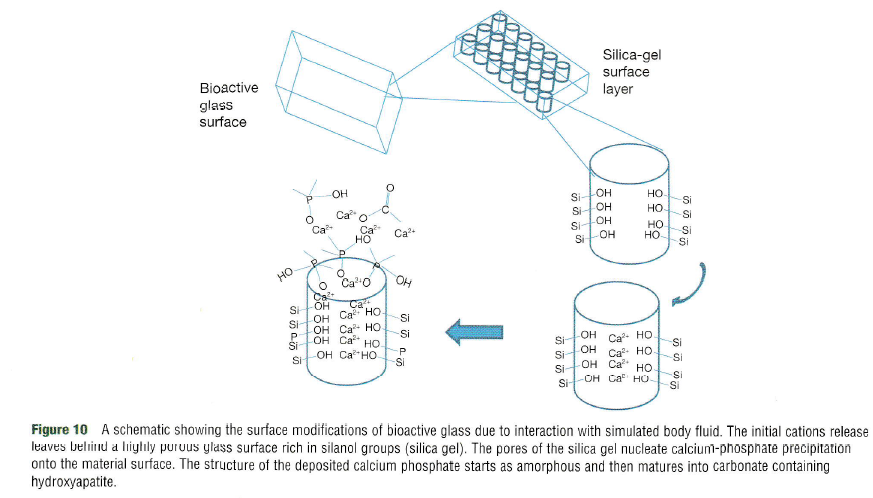 C. Piconi, “Ceramics – Inert ceramics”, Comprehensive Biomaterials: Metallic, Ceramic and Polymeric Biomaterials, P. Ducheyne, Elsevier Ltd, 2011.
[Speaker Notes: Silanol=hydrated silica]
Dr. Syafiqah Saidin
Bioactive Glass
Melting
1350 – 1400oC
Annealing
350 – 700oC
Annealing
450 – 550oC
oC
oC
Drying
110oC
Room temperature
Room temp
Time (h)
Time (h)
Dr. Syafiqah Saidin
Bioactive Glass Ceramic
Bioactive glass ceramic: Subjection of bioactive glass to heat treatment in converting its amorphous structure into crystalline structure for the purpose of mechanical strength improvement

Mostly used as load bearing implants
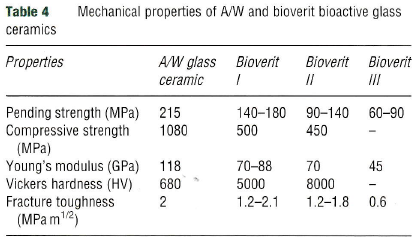 C. Piconi, “Ceramics – Inert ceramics”, Comprehensive Biomaterials: Metallic, Ceramic and Polymeric Biomaterials, P. Ducheyne, Elsevier Ltd, 2011.
Dr. Syafiqah Saidin`
Bioactive Glass Ceramic
High crystallization            Low surface reactivity            Low material dissolution
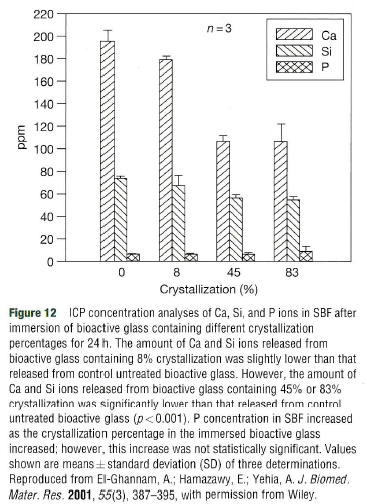 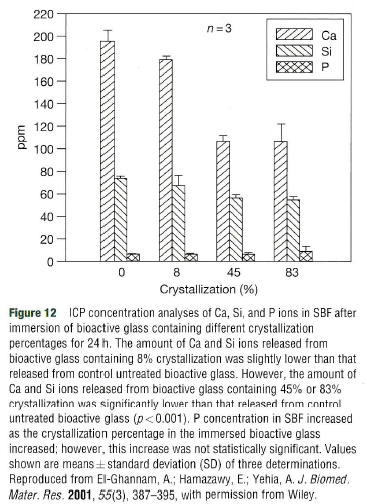 C. Piconi, “Ceramics – Inert ceramics”, Comprehensive Biomaterials: Metallic, Ceramic and Polymeric Biomaterials, P. Ducheyne, Elsevier Ltd, 2011.
Dr. Syafiqah Saidin
Calcium Phosphate
Crystalline materials with similar composition to bone minerals
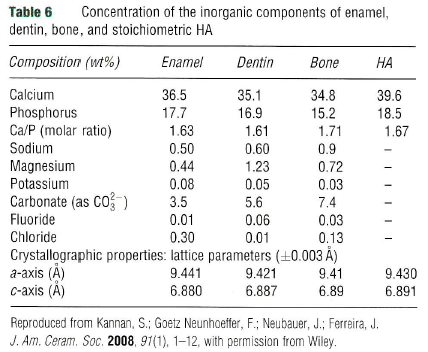 C. Piconi, “Ceramics – Inert ceramics”, Comprehensive Biomaterials: Metallic, Ceramic and Polymeric Biomaterials, P. Ducheyne, Elsevier Ltd, 2011.
Dr. Syafiqah Saidin
Calcium Phosphate
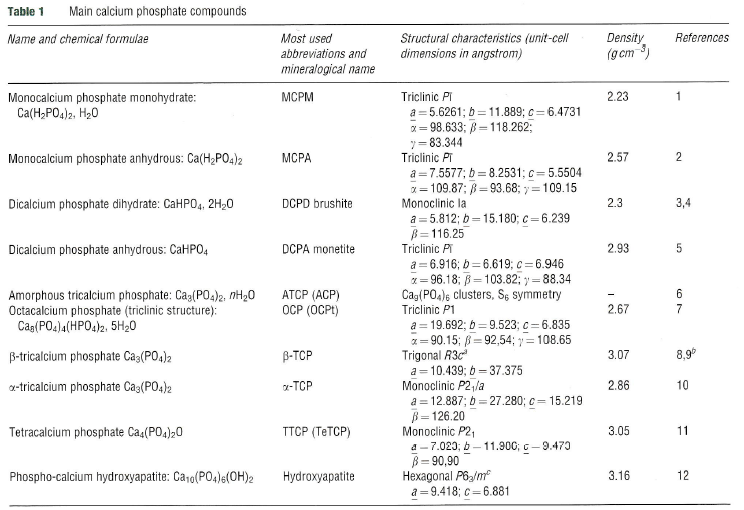 C. Piconi, “Ceramics – Inert ceramics”, Comprehensive Biomaterials: Metallic, Ceramic and Polymeric Biomaterials, P. Ducheyne, Elsevier Ltd, 2011.
Calcium Phosphate
Dr. Syafiqah Saidin
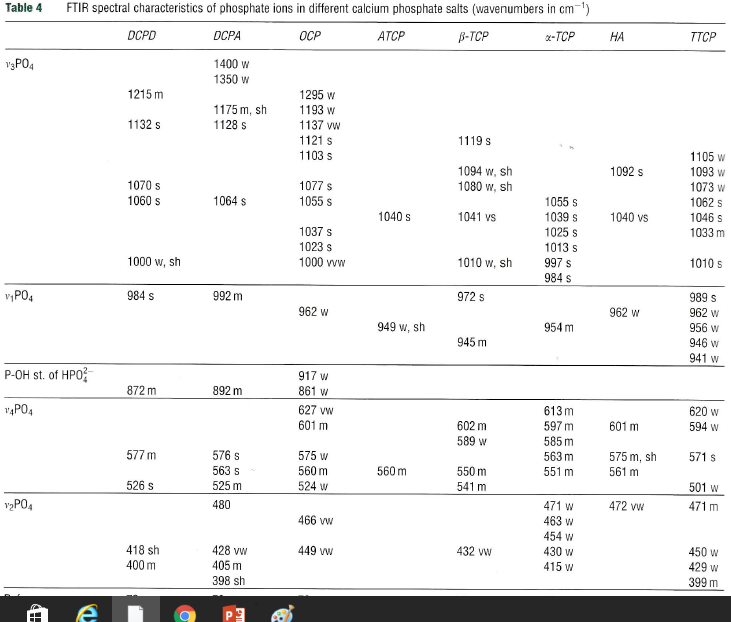 Dr. Syafiqah Saidin
Calcium Phosphate
Hydroxyapatite (HA) – Ca10(PO4)6(OH)2

Stoichiometry Ca/P ratio: 1.67

Natural bone composed of only 20% OH- ions and 3 - 8% CO32- ions present in HA

Fluoroapatite is more stable than HA but less bioactive; carbonated HA is more soluble and more bioactive

Crystal lattice of HA can be modified for ions substitution:
Metal cation (Ag2+, Mg2+, Na2+, etc) will substitute Ca2+
Anion (CO32-, SO42-, SiO44-, etc) will substitute PO43-

Solubility and bioactivity of HA depends on:
Crystal lattice
Substitution/dopant
Ca/P ratio
Crystallinity
[Speaker Notes: Monoclinic alpha, hexagonal alpha, rhombohedral beta]
Dr. Syafiqah Saidin
Calcium Phosphate
Tricalcium phosphate (TCP) – Ca3(PO4)2

There are three polymorphic structures: α-TCP, ß-TCP, α’-TCP

Higher resorption compared to other CaP

Commonly used as bone graft materials

Ca/P ratio: 1.5
Rate of calcium dissolution
TTCP > α-TCP > ß-TCP

Rate of phosphate dissolution
α-TCP > ß-TCP > TTCP
Dr. Syafiqah Saidin
Calcium Phosphate
Example of XRD spectra: 
Hydroxyapatite (HA) – Ca10(PO4)6(OH)2
Tricalcium phosphate (TCP) – Ca3(PO4)2
Specific compound determination can be done by referring to JCPDS data
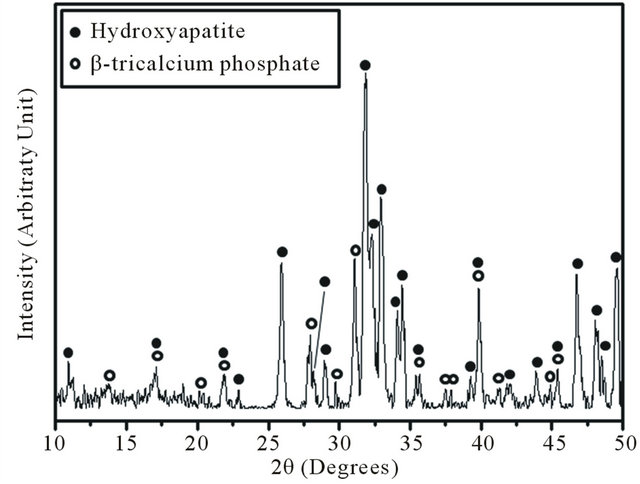 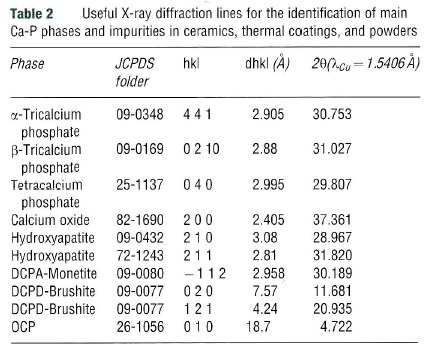 D. S. H. Lee, Y. Pai, S. Changin, “Effect of thermal treatment of the hydroxyapatite powders on the micropore and microstructure of porous biphasic calcium phosphate composite granules”, Journal of Biomaterials and Nanobiotechnology, vol. 4, pp. 1-5, 2013.
C. Piconi, “Ceramics – Inert ceramics”, Comprehensive Biomaterials: Metallic, Ceramic and Polymeric Biomaterials, P. Ducheyne, Elsevier Ltd, 2011.
Dr. Syafiqah Saidin
Calcium Phosphate
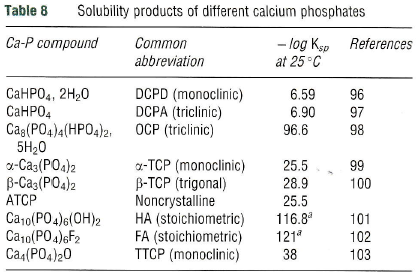 Low ilog Ksp value : High solubility and degradation
C. Piconi, “Ceramics – Inert ceramics”, Comprehensive Biomaterials: Metallic, Ceramic and Polymeric Biomaterials, P. Ducheyne, Elsevier Ltd, 2011.
Dr. Syafiqah Saidin
Calcium Phosphate
All methods involve the combination of calcium precursor and phosphorus precursor

CaP powders will be dried to remove excess water or to evaporate solvent

Finally, the powders will be sintered to improve its crystallinity
Calcium Phosphate
Dr. Syafiqah Saidin
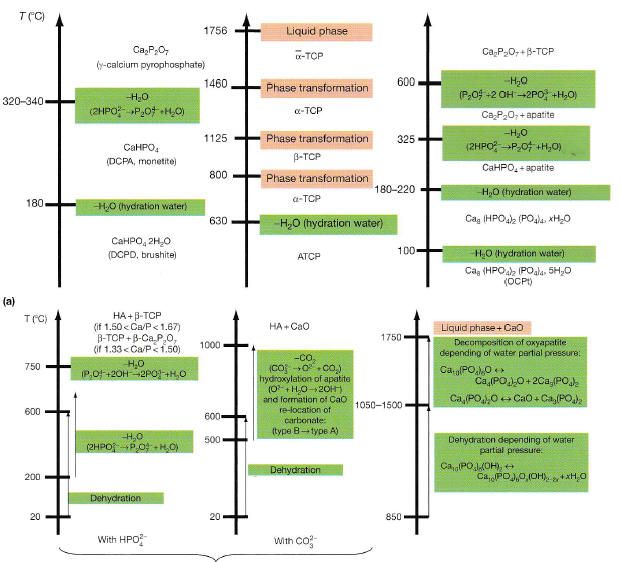 Thermal 
decomposition 
of CaP
C. Piconi, “Ceramics – Inert ceramics”, Comprehensive Biomaterials: Metallic, Ceramic and Polymeric Biomaterials, P. Ducheyne, Elsevier Ltd, 2011.